Social Interaction
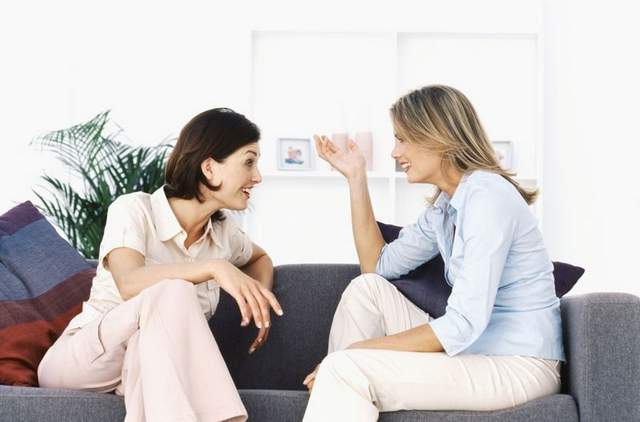 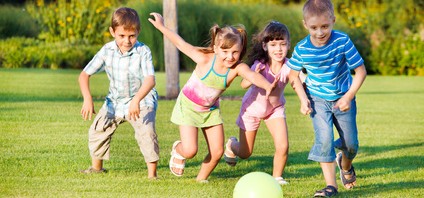 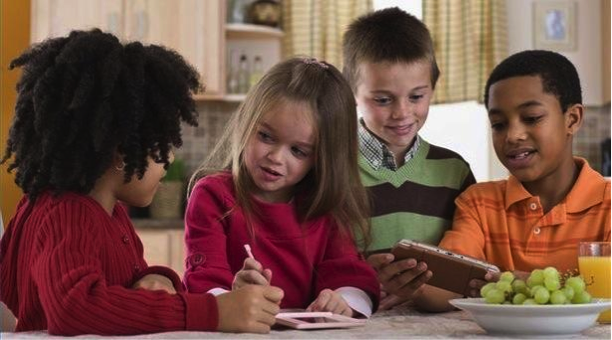 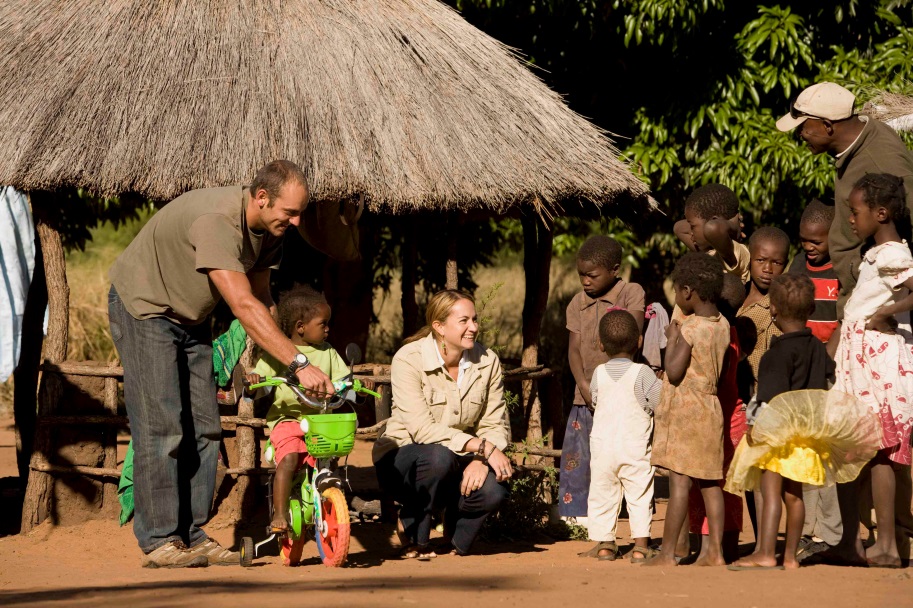 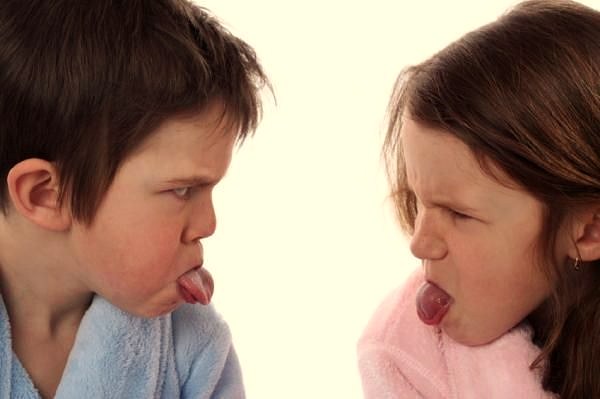 Definition
When an individual, group or party influence the behavior of other individual, group or party  is called social interaction.
According to Persal:-
	“Social interaction refers to the ways people behavior in relation to one another using language, gestures and symbols”. 
According to Ian Robertson:-
		“Social interaction is the process by which people toward or responded to other people.”
Forms of social interaction
Individual to individual
   It is the basic form of social interaction, in which two individuals interact with one another. For example, interaction of mother with her child, customer and shopkeeper.
Individual to group:- 
It  is also a common form of social interaction in 
In which one individual interact with a group of people. For example, the lecture of a professor to his class, the speech of a political leader before a large number of people, the speech of president or prime minister of Pakistan on radio/ TV.
Group to group:- 
In this form of interaction one group affects
 physically as well as mentally to the other group
 due to which social interaction occurs. For example,
 a match played between two teams, dialogs
between the delegations of two countries.
Individuals to culture:- 
People are effected by norms, values, customs, beliefs, 
fashions etc. of their culture. People also effected their 
Culture by making certain changes in it according to
 their needs.
Processes of social interaction: - 
The process of social interaction refers to those 
methods and ways of social interaction which are 
commonly found in our social life and these are 
repeated again and again,.
Cooperation:-
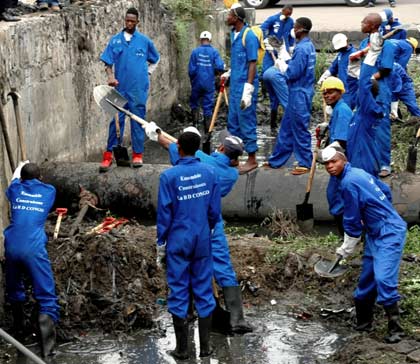 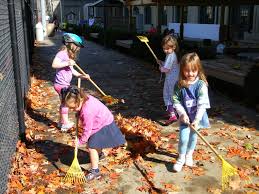 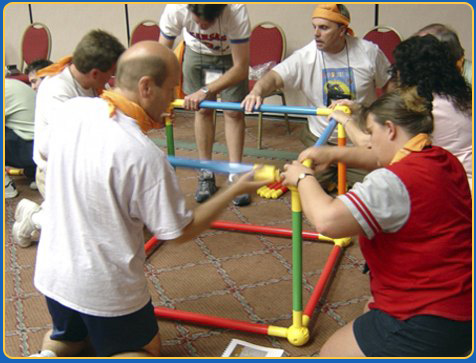 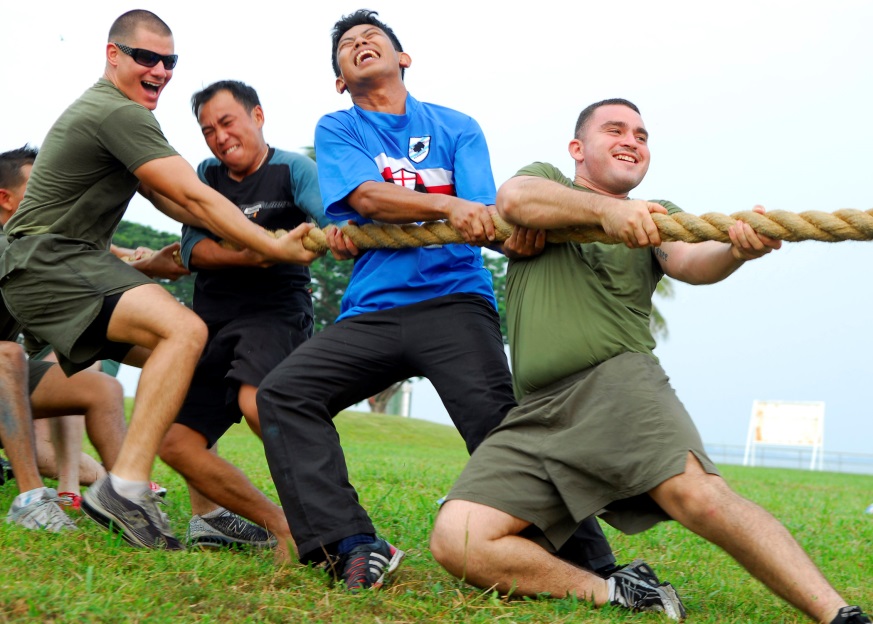 According to Horton and Hunt:-
	“Joint activities in pursuit of common goals or shared rewards is called co-operation.”
Hornal Heart:- 
“Cooperation is a type of social interaction in which the individuals and groups organize their forces in order to achieve a common goal.”
Persal
Cooperation is a form of social interaction 
    in which individuals make efforts to get
    collective goals.
Types of cooperation:
Direct cooperation: -
Face to face cooperation. 
It is a type of cooperation in which the individuals 
completes a work or task together but it is not
 necessary that its merits, number and standards
 are equal for everyone. For example, when the
 farmers clean a canal or a sub-canal, they do not 
get equal advantages.
Indirect cooperation:-
It is that type of cooperation in which people 
cooperate with each other but not face to face. 
For example, the members of a party if want to
 make a strike in the country, all the members will cooperate with each other. For example, Punjab Professors Association, Traders association, Doctors association.
Formal cooperation: - 
In this type of cooperation, individual cooperate with
 each other according to certain rules and regulations.
For example members of club cooperate with each others for collective objectives.
Informal cooperation: - 
It is a type of cooperation in which people cooperate
 with each other for some needs but not according to 
rules and regulations. For example, help the people
 during accident; help the older while crossing the road.
Antagonistic cooperation: - 
This is the negative form of cooperation . Some people Cooperate with  each other for their personal benefits  But their such cooperation is harmful for the majority of  people . For example , the owners of mills cooperate with each other and stop the supply of their Products to increase their prices/profit but creates problems for the society.
Accommodation:
According to Horton and Hunt, “Accommodation is the peaceful adjustment between hostile and competing groups”
The suspension of rivalry between the parties for temporary or permanent period of time.
Types of accommodation
Displacement:- 
It is the type of accommodation in which one conflict can displace by an other. If any country suffers from internal problems, it threatens the other country for war to divert the attention of the people from its internal problems. In such circumstances, the people from all sects gather at one platform. In this way brotherhood and solidarity is created in the country. War on terror,
Super-ordination:-
This is an act in which accommodation comes into existence by the complete disaster or the defeat of one party.
One party completely surrenders. The winning party dictates the terms and conditions  of the agreement e.g. in the 2nd world war Germany and Japan surrendered  themselves to the allies.
Compromise:- 
	the rival parties agree to surrender some of their claims  and demands to bring peace. This is a “give and take process”. Mostly it take place between “equals”
: e.g.  Arabs make  a compromise with Israel.
Arbitration:- 
Conflict is resolved by mediatory efforts of third party.
For example, the role of America as arbitrator between Arabs and Israel. In case of any dispute between the nations UNO mostly play the role of an arbitrator.
Toleration:- 
When one party attempts to live peacefully with 
others even at the expense of more or less  loss 
From the opposite side is called toleration. 
e.g.  Indian Muslims
Truce:-
 When the both the parties or individuals do not agree 
with each other on an issue and the conversation gets 
longer and longer, then the issue is abolished for 
undefined time or period and the parties and individuals get accommodation. For example the accommodation between India or Pakistan on Kashmir and Siachin Glacier.
Confidence building measure.
Competition:-
According to Horton and Hunt:- 
“ Competition is the process of seeking to obtain a reward by surpassing all rivals.”
Class Competition
Types of competition-
Absolute Competition:- 
In this type of competition. All the individuals of 
society can take part but only one person can be selected. 
For example in the election of president ship, all the 
eligible candidates can take part but only one is to be 
selected. In the competition of Rustam-e- pakistan 
all the individuals can take part but only one is to be
 made Rustam-e-pakistan.
Relative Competition:- 
It is a process in which people compete with 
each other for wealth, reputation and honor. 
However, the participants consider themselves
successful to some extent. In simple words, it is 
 a social process in which people compete with
 each other in order to get respect, money and 
familiarity in the society but no one can get 
Complete Success, but get more or less.
success as compare to others. The best example 
of this is Edhi Welfare Trust. Edhi is a rich man 
who got reputation by spending his wealth on 
welfare tasks in Pakistan and he earned more 
reputation as compared to other welfare trusts 
such as Ansar brni etc.
Personal Competition:- 
In personal competition, the  people not only try to 
defeat his hostile for personal interests but also work 
hard continuously and remain aware about the planning
 and techniques of their competitors. For example in 
annual sports in colleges etc.
In court against his rival act
Impersonal competition:- 
It is that type of competition in which people take part 
for common or collective goals. For example, the inter 
board matches of colleges.
Feminist movement
Civil rights movement
Conflict:-
According to Horton and Hunt:- 
“ The effort to monopolize rewards by eliminating or weakening the competitors is called conflict.” 
A.W. Green
Conflict is the deliberate attempt to oppose, resist or coerce the will of other or others.
Objective of conflict
1 power 
2 Status
3 wealth
Types of conflict
War:- 
It is a social method in which the designs or 
goals of enemy are made failed. There are many
 forces behind war 
e.g. economic achievement, ideology, supremacy.
Civil War:- 
In this type of conflict, one country create 
sectarianism or terrorism in the other country 
which causes disruption in the country. For 
example, now – a days, Pakistani society is 
suffering from this situation etc.
Litigation:- 
it is a type of conflict through which people harm each other with the help of law in order to protect their personal and economic rights. In rural areas, this type of conflict is very common in which many people are getting punishment even they are not indulged in it.
Laws in Fata
Impersonal conflict:- 
In this conflict, one country creates prejudice 
among the individuals of another country in 
order to preach its own ideas or ideology e.g. 
America made USSR separated into various
 parts etc.